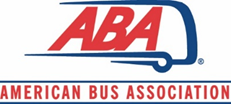 Government Affairs and PolicyReport
2024 Spring Meeting of the ABA 
Board of Directors

May 7, 2024

Waldorf Astoria
Washington, D.C.
Accomplishments
Legislative
FY 2024 Funding for Intercity Bus Security Grant Assistance - $1.8 million; FY 2025 submissions
Rural transportation hearing before House T&I Committee, March 21

Regulatory/Administrative
Filed comments/requests in 9 different federal and state regulatory actions; Tracking various federal regulatory/administrative proceedings covering multiple agencies
GHG Phase 3 – 
CFC Roland Berger Study – ZEV infrastructure
Monthly GAP updates – published every month


State/Assn Activities
NYC tolling – supported local efforts, some progress
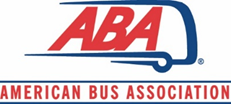 2
Washington Update
MARCH 21ST – T&I SUBCOMMITTEE HEARING
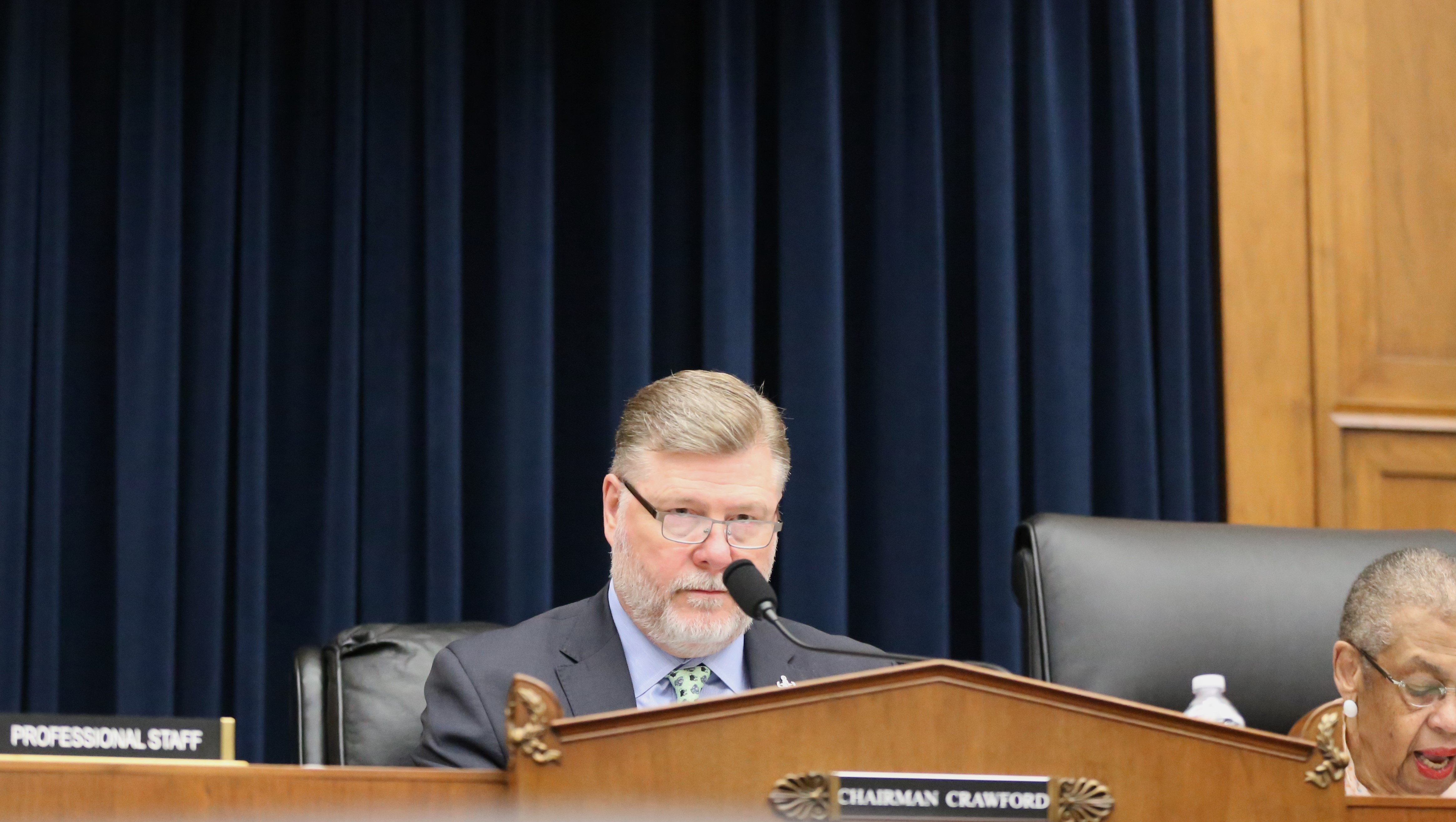 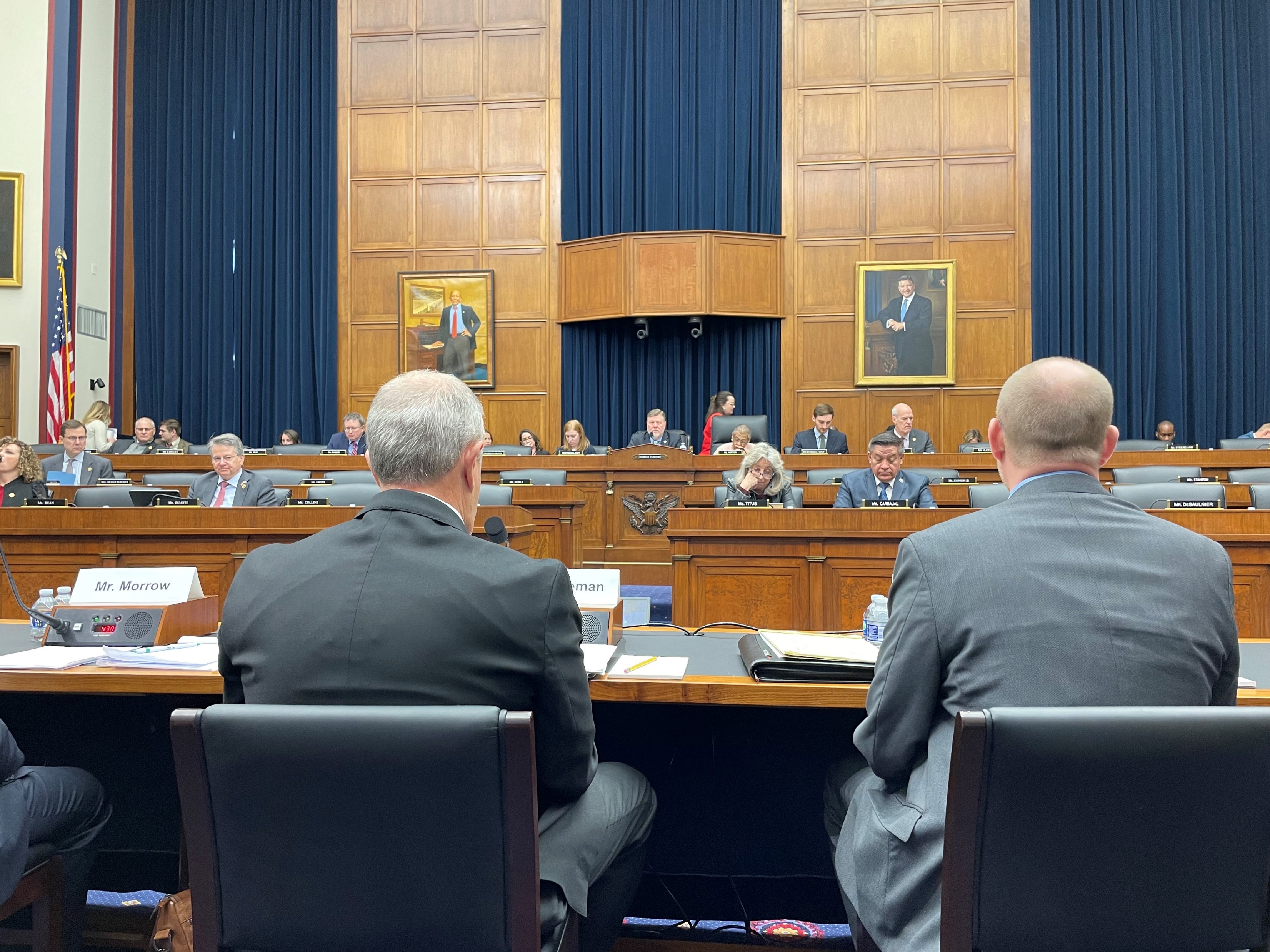 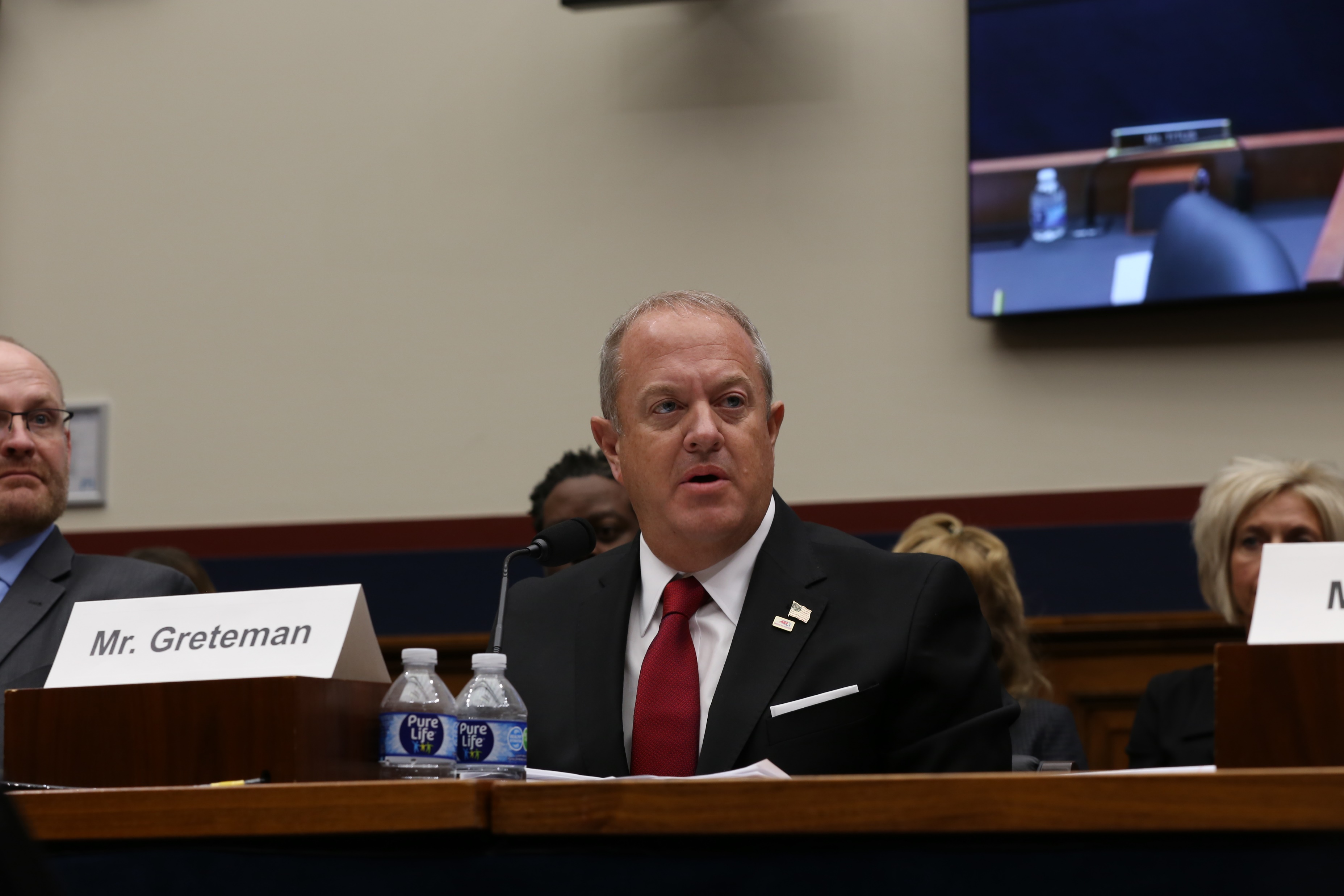 Rural Transportation Challenges:  Stakeholders Perspectives
Access issues
Funding
Infrastructure & resources 
Emissions and ZEV challenges
Tolling/congestion mitigation programs
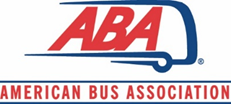 3
Washington Update
2024 - CONGRESS TO DATE 


				    V.
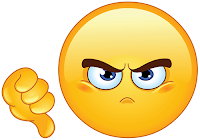 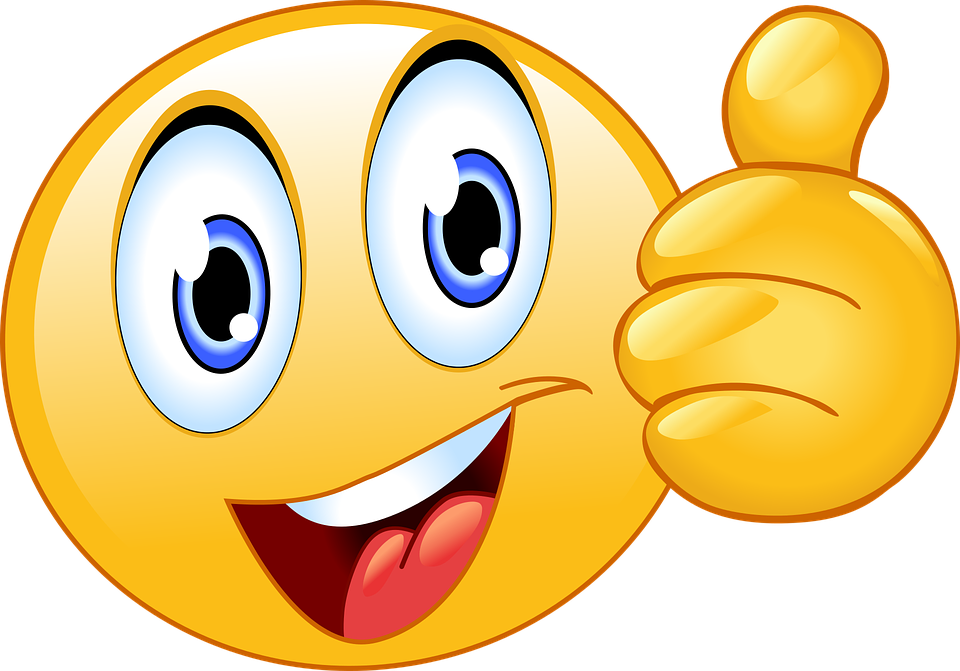 CONGRESS:
FY 2024 Funding Completed; initiating FY 2025 process

Avoided even partial shutdown

Foreign Aid Funding 

Retained Speaker, D’s pledge

Bipartisan functioning, somewhat
HOUSE: 
Members leaving early; disillusionment
Continued threats on Speaker’s seat

SENATE: 
McConnell departure - loss of institutional knowledge

BILLS:  
Tax bill not moving
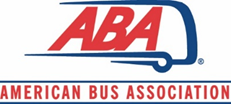 3
Washington Update
WHAT’S LEFT? 

FY 2025 Funding
12 Appropriation Bills, expect a CR  
Bus Security Grants
NPS Park Fees 

FAA reauthorization?
12 Appropriation Bills, CR  
Bus Security Grants
NPS Park Fees 
Defense Authorization (NDAA)?   

Tax Package?   
Not Likely 
No CERTS fix
100% Bonus Depreciation/Sec. 163 v. Enhanced child tax credit
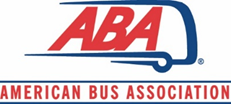 3
[Speaker Notes: FAA – currently extended to March 8 
Sec. 163 – business interest limitation – interest expense deductibility]
2024 – Federal Election Status
Current Balance of Power in the 118th Congress
Senate
House
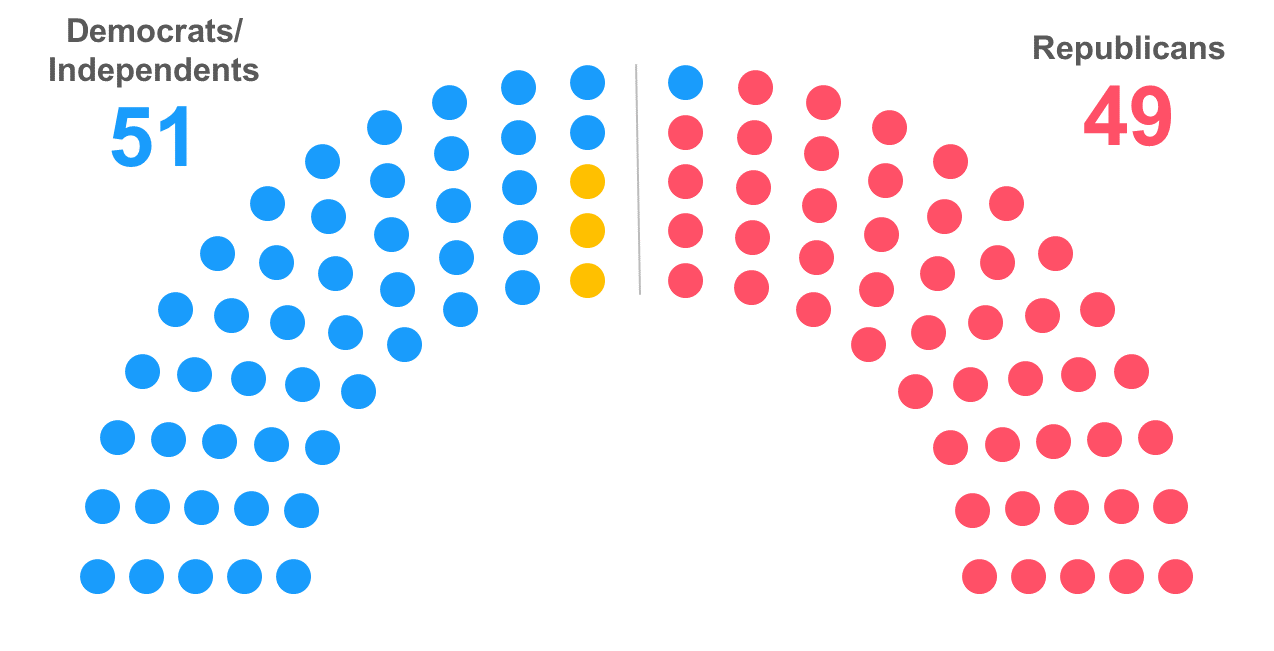 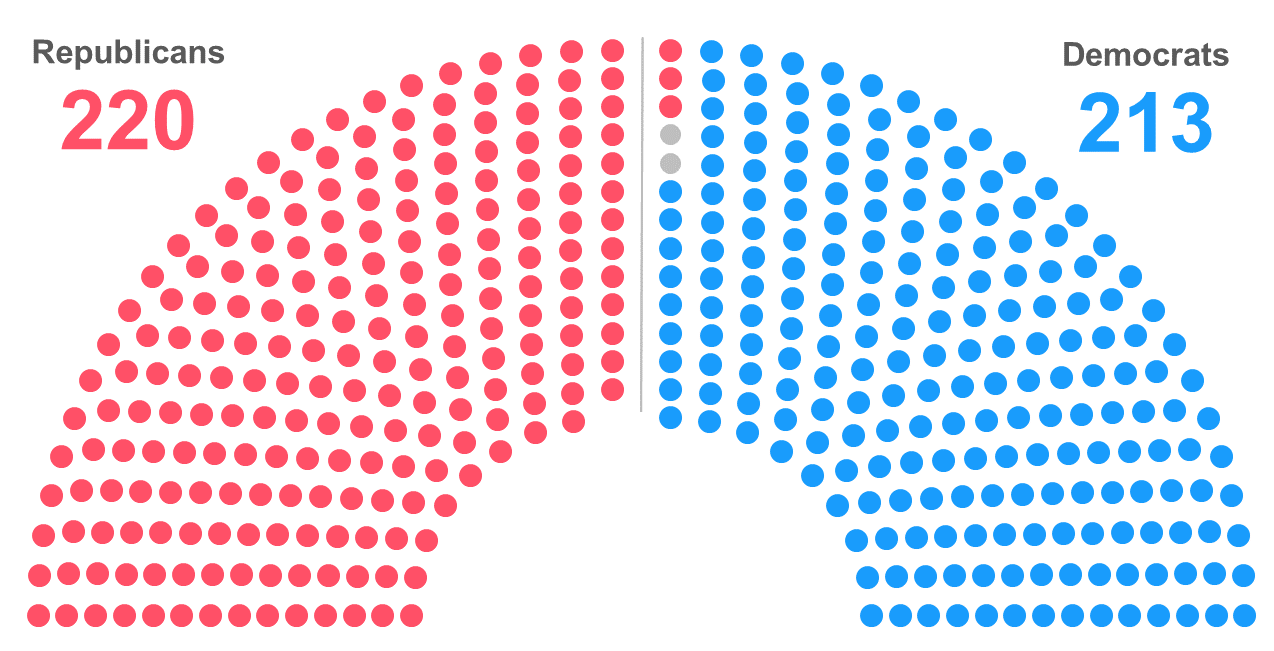 213
217
5– vacancies
(4-Rs; 1 D)
Notes: As of Jan. 8. The yellow dots in Senate graphic reflect three independents who align with Democrats. Gray dots in the House graphic represent two vacancies caused by the expulsion of George Santos (R-N.Y.) and resignation of Kevin McCarthy (R-Calif.). Rep. Bill Johnson (R-Ohio) announced his resignation effective Jan. 21, while Rep. Brian Higgins (D-N.Y.) said he would resign early this year.
[Speaker Notes: Vote on 4/30 replaced a D with a D (Buffalo, NY) – making it 213-Ds to 217-Rs, now R’s can only lose 1 – vote, to move partisan legislation

25 D’s retiring or seeking other office; 22 R’s retiring or seeking other office
10 - who died, resigned or expelled; 4-Ds (currently 1- vacant) and 6 R’s (1 replaced, one flipped, 4 vacant)

Elections:  
Senate – 34 seats up for election, R’s well positioned to retake the Senate (need a net gain of 2 seats)  
  - 23 Ds up; 11 Rs up
   - of 23 D seats, 14 expected to stay D; 1 likely to remain (MD); 3 lean D; 4 are toss ups; and one is expected to flip (WV);
    - of 11 R seats, 9 expected to stay R; 2 likely to remain R (TX, FL)  

The number of retirements is not unusual. What is unusual, is the number of retirements that are coming in the middle of a Congress," Green said. "It speaks in part to how deeply unhappy House Republicans are with being in Congress. They would rather just bail and not even fulfill their two-year obligation to their constituents than put up with being in the chamber any longer."]
2024 – Federal Election Status
Congressional Races
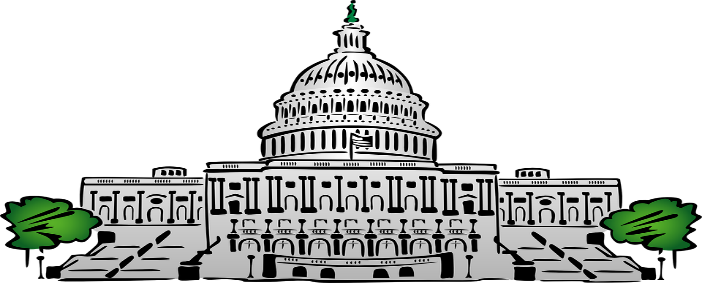 U.S. HOUSE OF REPRESENTATIVES
U.S. SENATE
- R’s started with 222, now down to 217 (2-vote margin)
- D’s are now at 212
- 6 vacancies
- All 435 seats up for election
- 53 retire/other office (25-D; 23-R)
- 9 resignations (3-D/6-Rs)
- 1 expulsion
- D-control (48 seats, joined by 2-I’s, and VP); 
- R’s have 49 seats
- 34* seats up (~1/3 of Senate), 
- D/I’s defending 23 
- 10 Senators death/resign/not running, 7 are Ds
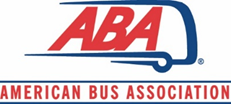 3
[Speaker Notes: Vote on 4/30 likely to add a D – making it 213, then can only lose 1 - vote

Total – 53; 25 D’s retiring or seeking other office; 23 R’s retiring or seeking other office
10 - who died, resigned or expelled; 4-Ds (2 replaced, 2 vacant) and 5 R’s (1 replaced, one flipped, 3 vacant)

U.S. Senate:  10; 7-Ds (Stabenow, Cardin, Carper, Feinstein, Manchin, Sinema, Menedez?); 3-Rs (Braun, Sasse, Romney).  GOP does see a chance to retake Seante
U.S. House:  retirements/seeking other office (22-D’s/17-R’s); 3 resignations (1-D/2-Rs, 1 to take place in Feb, March); 1 expulsion (special election 2/13/24)
Read:  House – a lot of frustration, particularly for GOPs, moderates being pushed out/leaving.  Also, chairman term limits on House GOP side, driving members away]
2024 – Federal Election Status
Presidential Race
DEMOCRATS:								





REPUBLICANS:								





INDEPENDENT AND THIRD-PARTY						





UNKNOWNS:
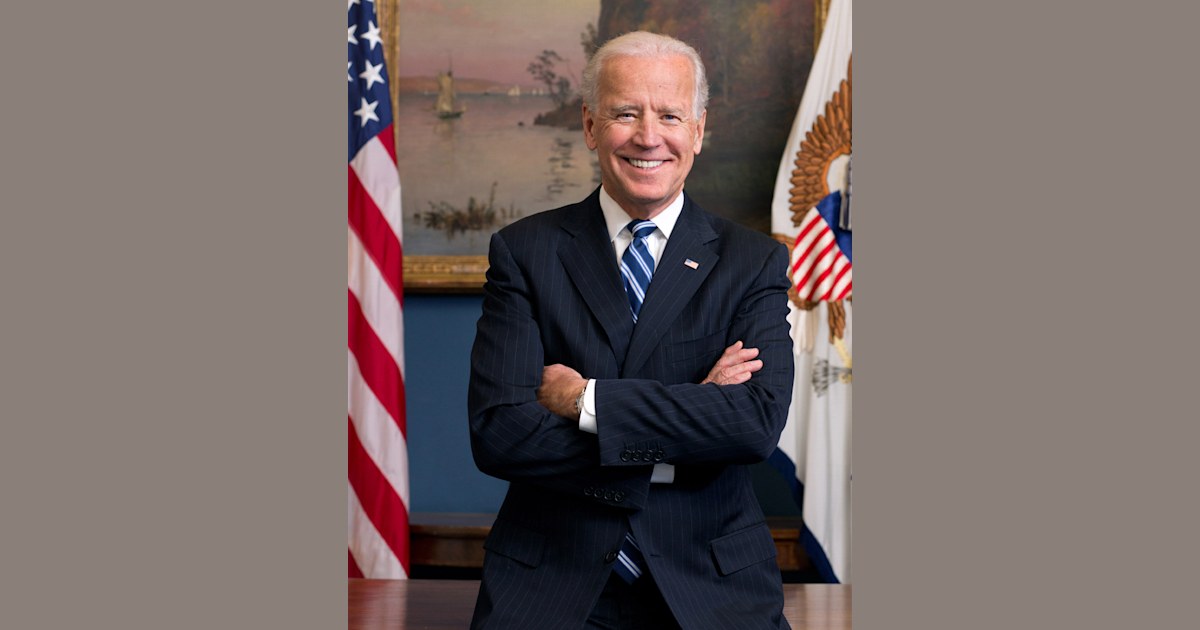 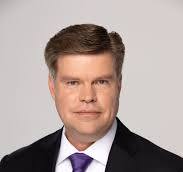 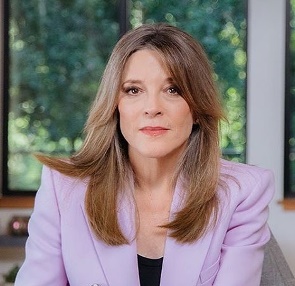 Biden
Williamson
Palmer
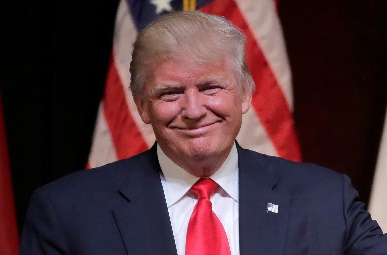 Trump
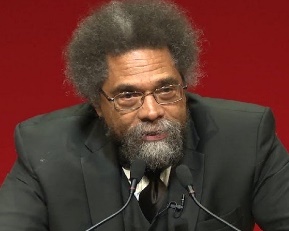 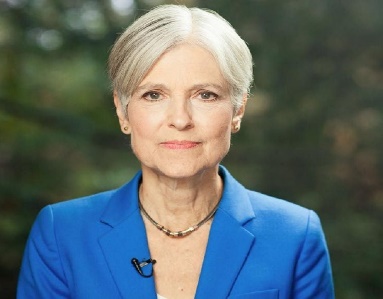 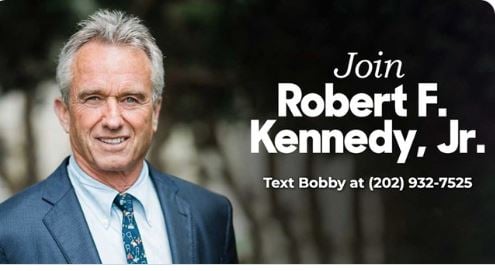 West
Kennedy
Stein
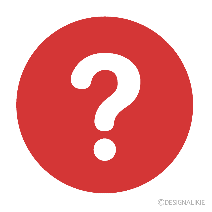 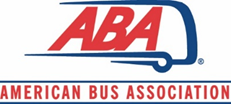 TBD
[Speaker Notes: - Joe Biden, Marianne Williamson, now added Jason Palmer (businessman, tied Biden in American Samoa) – Dean Phillips dropped out 
- Donald Trump, Ryan Binkely, Chris Christie, Ron DeSantis, Nikki Haley, Asa Hutchison, Vivek Ramaswamy
- RFK, Jr, Cornel West, Jill Stein]
Regulations/Administration
DOT
OST:  ADA/permanent seating
FMCSA:  Speed Limiters, CDL Requirements, Safety Fitness, CA MRB, AEB
FTA:  HOS rules for transit operators, 5311 Circular
NHTSA:  AEB
FHWA:  GHG targets

EPA
OAR:  GHG – Phase 3 (ZEVs)
CARB waiver requests for Omnibus NOx and ACF rules

DOL
WHD:  Overtime pay thresholds (non-driver)
OSHA:  Heat std, outdoor workers

DOI
NPS:  Commercial Use Authorizations registration system; fees

DHS
FEMA – Simplifying preparedness grant process; FY 2024 IBSGP grants

Treasury
FinCEN:  BOI Reporting 

NLRB
Rule and Decision on organizing labor unions
Joint Employer
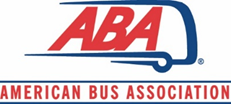 5
Regulations/Administration
RULE/POLICY UPDATES
Treasury/FinCEN:  BOI Rule - Effective Jan. 1, 2024
DOL/WHD:  OT threshold rule – Effective July 1, 2024
EPA:  GHG Phase 3 – Effective June 21, 2024 
DOT/FHWA:  GHG targets – Effective Jan. 8, 2024
-----------------------------------------------------------------------------
DOT/FMCSA:  Speed Limiters SNPRM – Anticipated May
DOT/FMCSA:  CDL Requirements Final Rule - ? 
DOT/FTA:  5311 Program Circular Notice – Comments due June 3, 2024
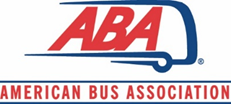 9
NYC Tolling Plan
MTA approved tolling plan 3/27/24; Tolling starts: 
June 20, 2024
SUMMARY OF BUS EXEMPTIONS
Commuter, transit, and intercity buses – open to the public and with fixed routes
School buses contracted with NYC’s Ed Department
Commuter vans licensed with NYC Taxi & Limo Commission
**Charter and Tour buses are not exempt**
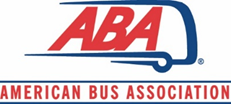 9
NYC Tolling Plan
Bus Exemptions
Must enroll in “Commuter Bus Exemption Plan” or CoBEP – application available on NY E-ZPass site
Commuter buses registered in NY, must provide NYSDOT Common Carrier Certificate/Permit
Out of State registered buses must provide:
State-issued authorization to provide bus service
Supporting documentation showing schedule and fixed route
Registration for each vehicle listed on the application 

Valid EZ-Pass New York Business Account
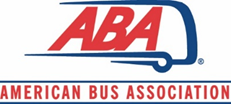 9
NYC Tolling Plan
Charter and Tour Bus Tolls
Charter buses – per the TMRB report (p. 21)   
Buses that do not serve commuters on a daily basis but do provide a “quasi-transit” option for people of moderate means, justifying a reduced toll rate.

Tour buses (sightseeing) – per the TMRB report (p. 21)   
Buses that do not serve a “quasi-public” transit service and cause a disproportionate share of congestion in CBD.
Toll Rates Summary*
*Proposed, but unconfirmed
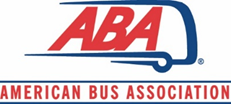 9
[Speaker Notes: Peak toll rates would apply from 5 a.m. to 9 p.m. on weekdays, and from 9 a.m. to 9 p.m. on weekends.
Toll rates would be 75% lower overnight, The overnight period runs from 9 p.m. to 5 a.m. on weekdays, and from 9 p.m. to 9 a.m. on weekends.]
CARB Update
Emissions Regulation/Zero-Emission Vehicles (ZEVs)


Truck & Bus Regulation (finalized 2011)

Clean Truck Check (finalized 2021) – compliance started in Jan. 2023

ACT Rule – (finalized 2021) – ZEV sales mandate; now being amended

Omnibus NOx – (~2022) still working on amending

ACF Rule – (2023) ZEV purchase mandate, no waiver yet, prepping for implementation
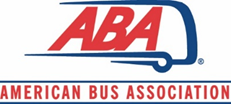 9
Council Updates
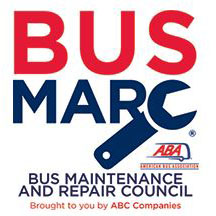 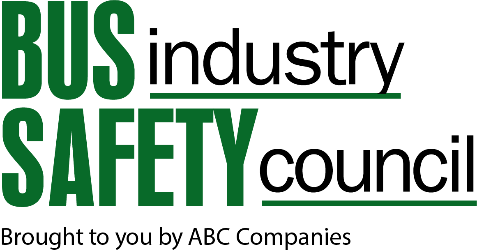 2024 Summer Meeting Prep:
Collaborating with the AAMC on a presentation
Webinars through July
BISC West Virtual Day June 17
Meeting:  July 22-24, 2024, Orlando, FL
50+ registrants to date
Secured additional sponsors/vendor displays
TSA Tabletop Exercise – Joint Advertising
Agency Updates: TSA, FMCSA, FEMA, DOD, NHTSA, NTSB
Site Visits
Registration Now Open!

Other 2024 BISC Events
BISC East – September 18 with Greater Northeast Motorcoach Association
BISC West – October 27 in collaboration with California Bus Association
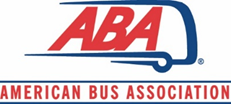 9
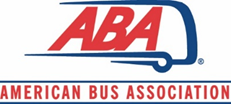 Questions or Comments?

Thank you

*******************

Suzanne Rohde
Senior Vice President 
American Bus Association
Srohde@buses.org
202/218-7224
16